Внутрибольничная инфекция (ВБИ)
Выполнила:
перевязочная медсестра травматологического  отделения
Калинычева Т.Н.
Внутрибольничная инфекция (ВБИ) это-
любое клинически выраженное заболевание микробного происхождения, которое поражает больного в результате его поступления в больницу или обращения за лечебной помощью вне зависимости от появления симптомов заболевания у пациента во время пребывания в стационаре или после его выписки, а также инфекционное заболевание сотрудника лечебной организации вследствие его инфицирования при работе в данной организации.
Ущерб, связанный с внутрибольничной заболеваемостью :
Проблемы ВБИ
Проблема ВБИ приобрела еще большее значение в связи с появлением так называемых госпитальных (как правило, полирезистентных к антибиотикам и химиопрепаратам) штаммов:
Группы риска
Факторы, способствующие повышению заболеваемости ВБИ
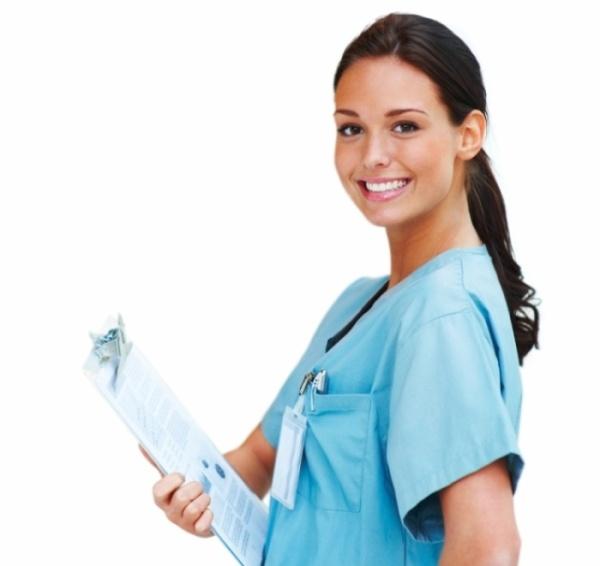 Основные причины развития внутрибольничных инфекций.
Возникновению и развитию ВБИ в ЛПУ способствуют:
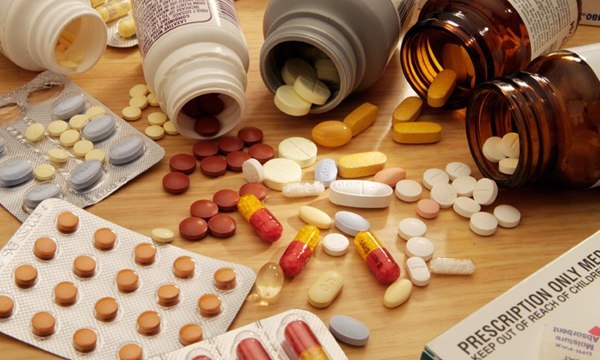 Возбудители внутрибольничных инфекций
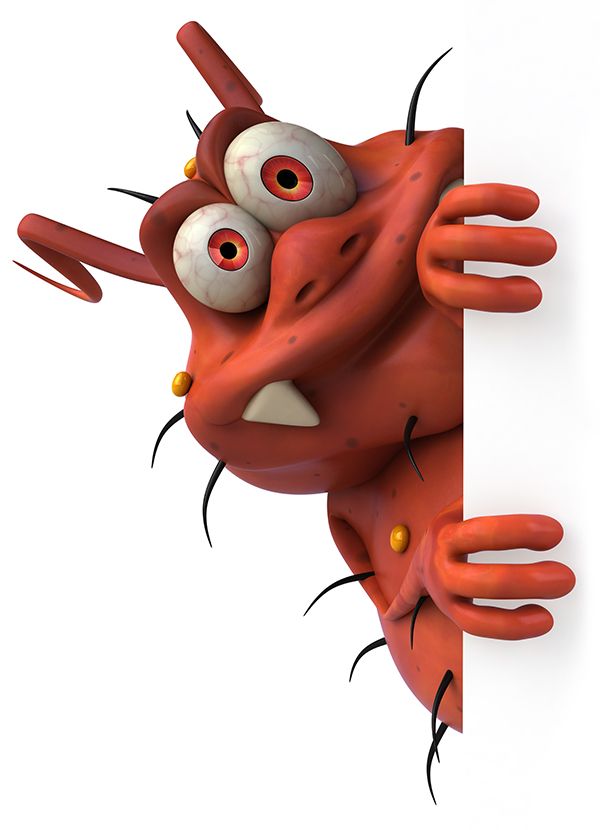 Значительное место в этиологии ВБИ занимают:
Внутрибольничные инфекции характеризуются:
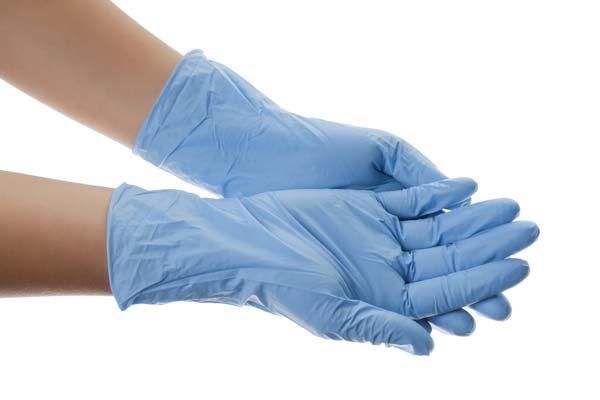 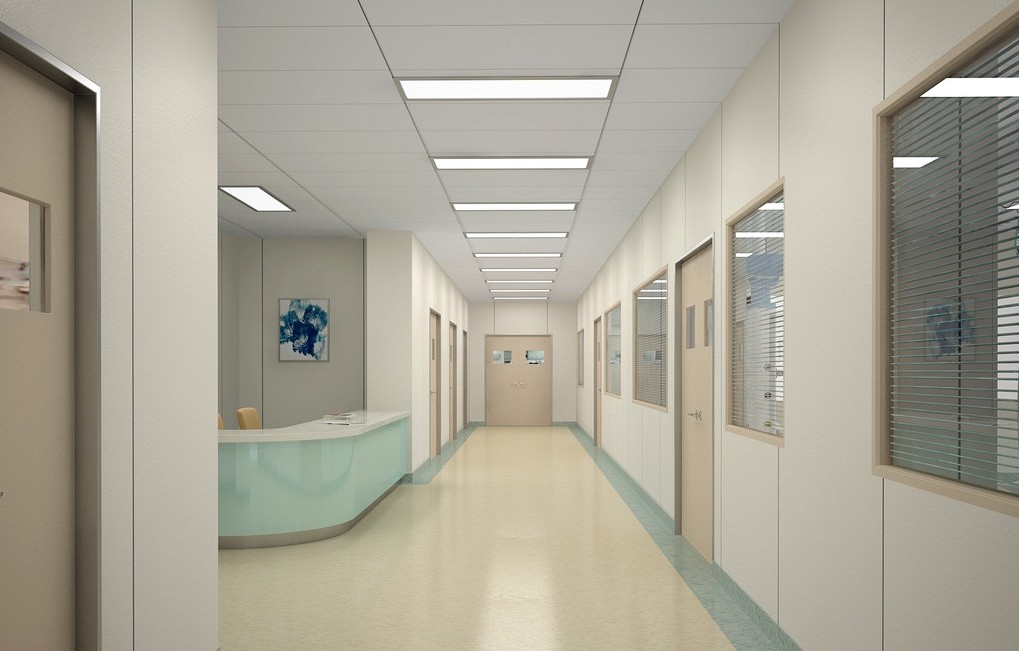 Восприимчивость человека
Восприимчивым называется человек, у которого сопротивляемость определенному патогенному агенту недостаточно эффективна.
        Факторы, присущие организму хозяина:
• возраст
• сопутствующие заболевания
• генетически обусловленный иммунный статус
• предшествующая иммунизация
• наличие иммунодефицита, приобретенного вследствие заболевания или терапии
• психологическое состояние
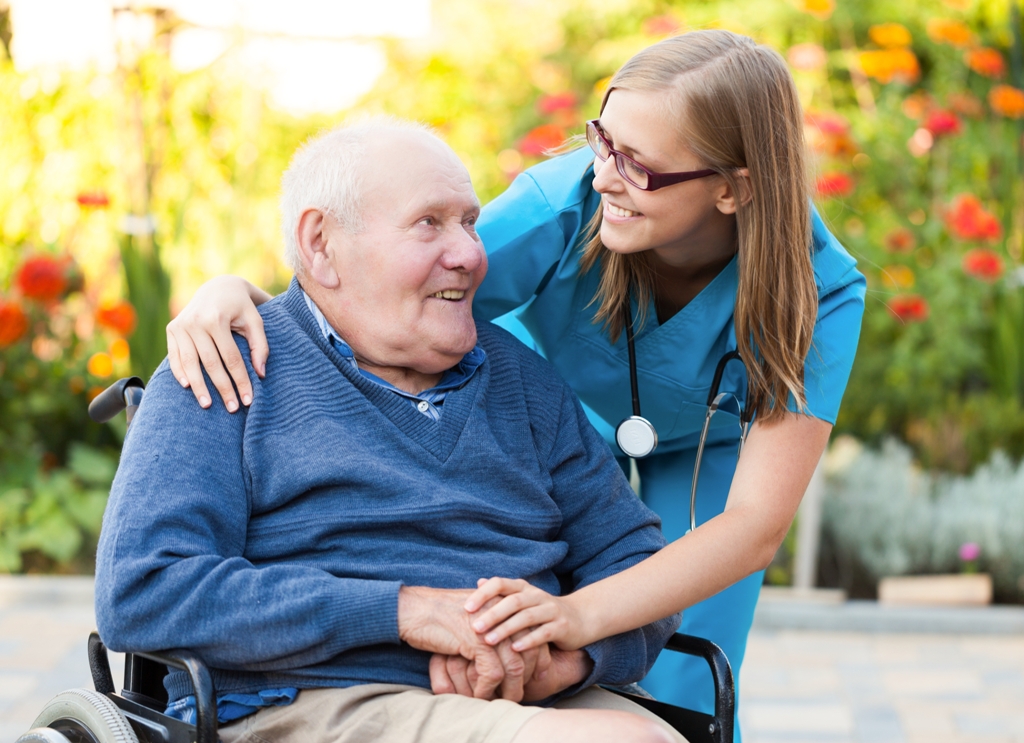 Восприимчивость человеческого организма к инфекциям увеличивается при:
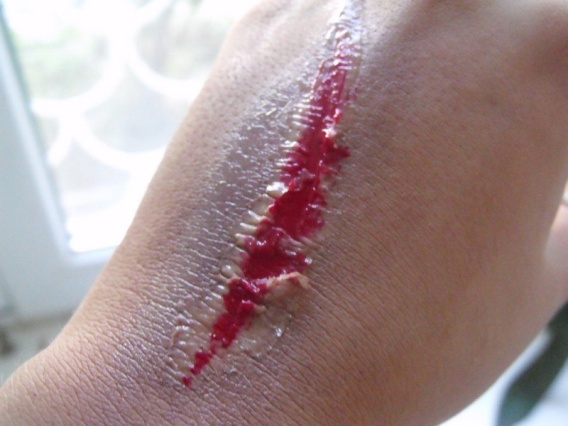 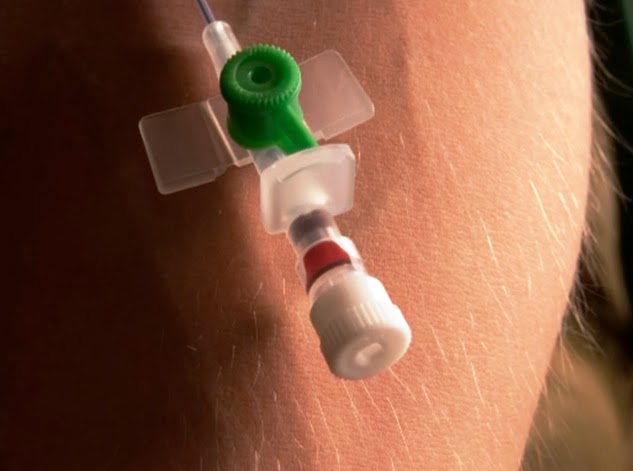 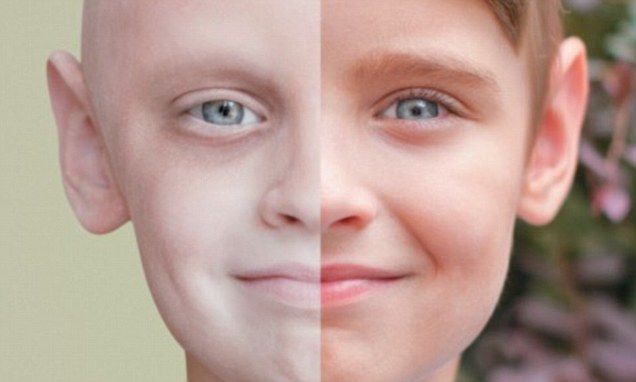 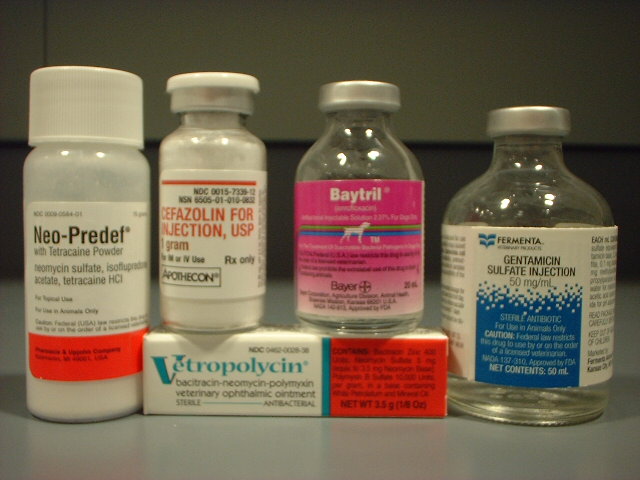 Факторы способствующие возникновению и распространению ВБИ:
Для возникновения и распространения какого-либо инфекционного заболевания  (и ВБИ не являются исключением) необходимы три основных компонента.
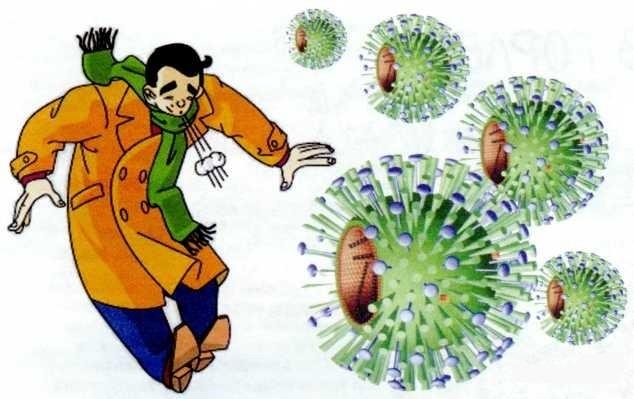 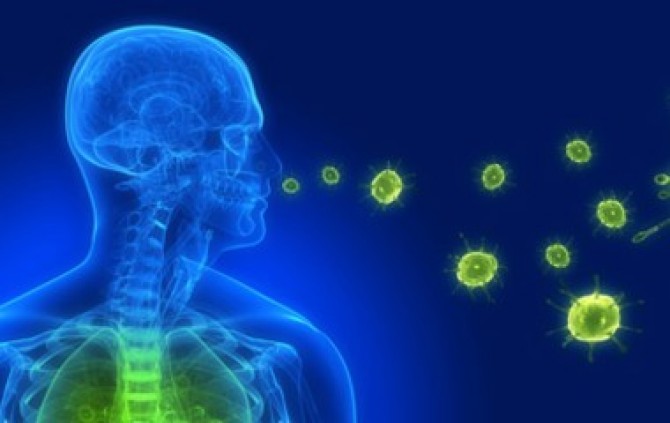 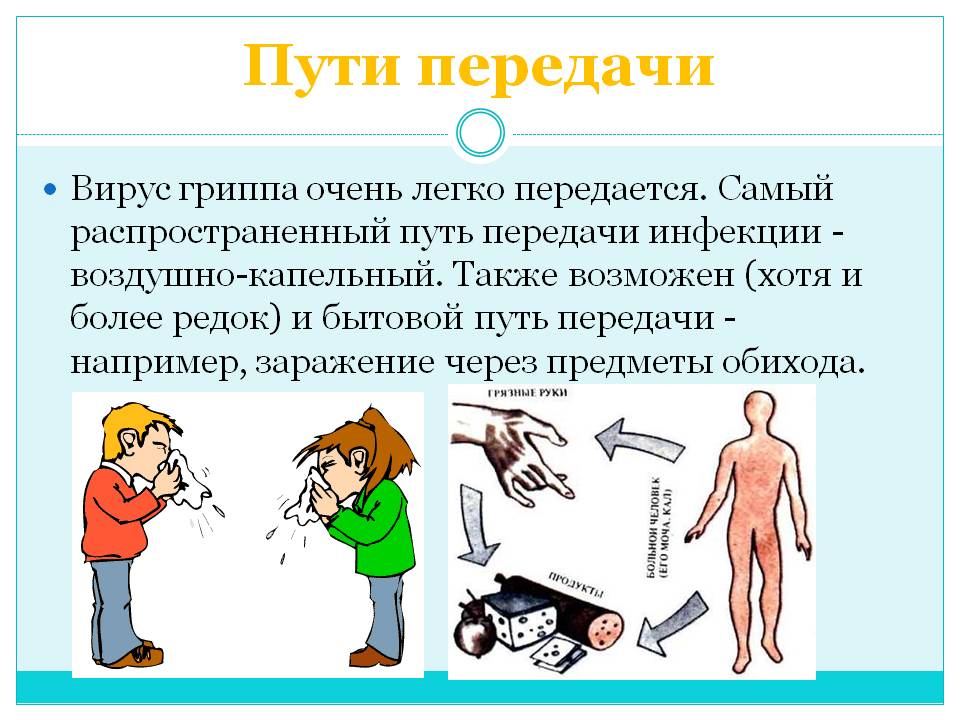 Вторичные, эпидемически опасные резервуары возбудителей:
инфузионные жидкости 
питьевые растворы
 дистиллированная вода
 крема для рук
вода в вазах для цветов
 увлажнители кондиционеров 
душевые установки
 трапы и водяные затворы 
     канализации
щетки для мытья рук
некоторые части лечебно-диагностических приборов и аппаратов
и даже дезинфицирующие средства с заниженной концентрацией активного агента
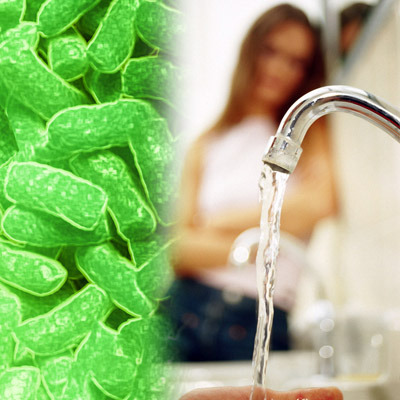 Источник ВБИ
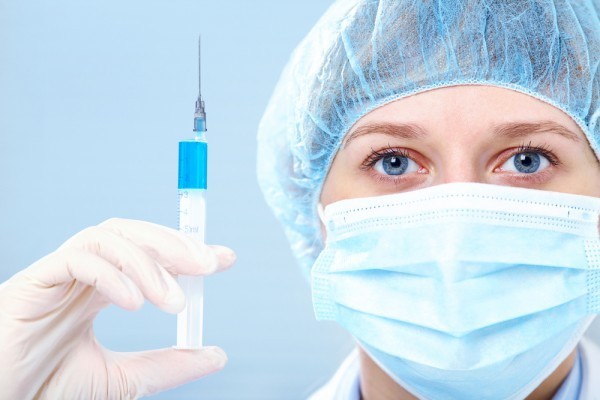 Механизмы, пути, факторы передачи ВБИ.
Возбудители внутрибольничных инфекций 
могут передаваться
воздушно-капельным путем
воздушно-пылевым путем
алиментарным путем
трансфузионно 
трансплацентарно
при прохождении плода по родовым путям
половым и другими путями
Аэрозольный механизм
кондиционеры с 
    увлажнителями 


Постельные принадлежности

вентиляционные 
системы
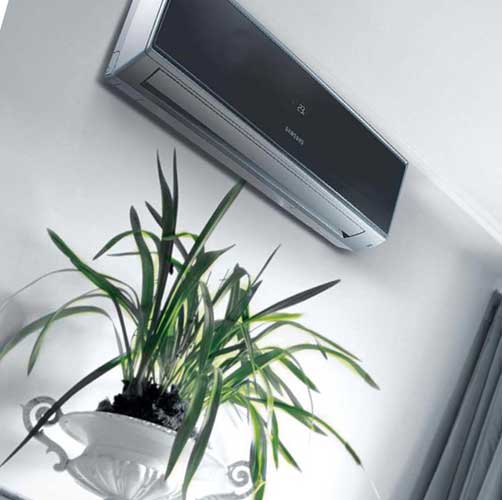 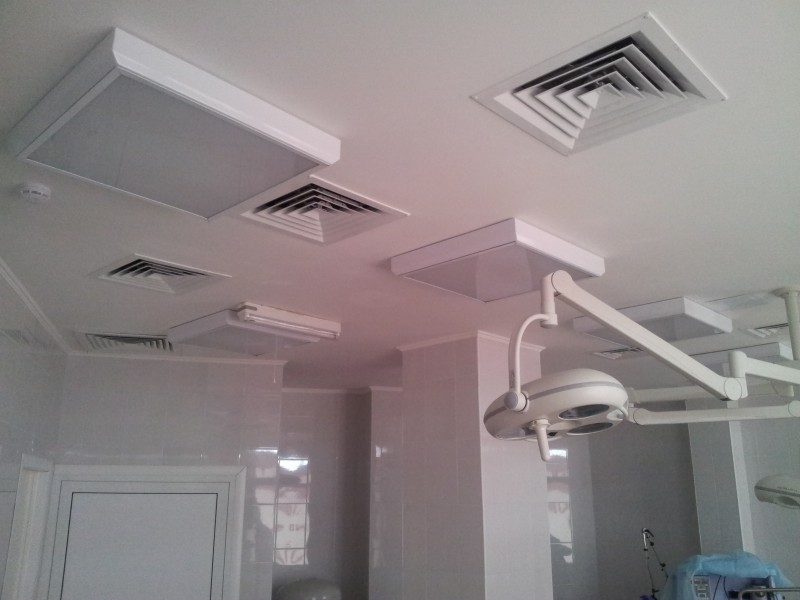 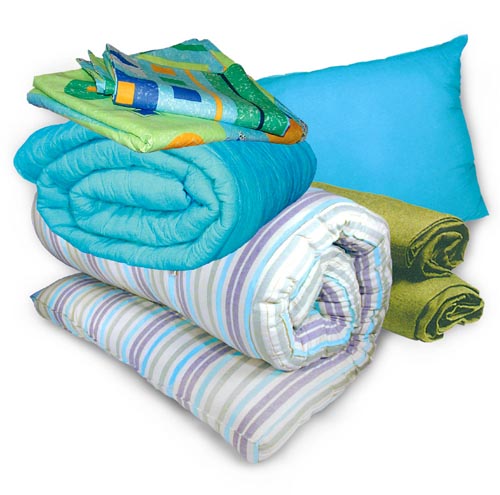 Контактно-бытовой
Микроорганизмы интенсивно размножаются и накопляются во влажной среде, в жидких лекарственных формах, в сцеженном грудном молоке, на влажных щётках для мытья рук, влажной ветоши. 

Факторами передачи инфекции могут служить: дыхательная аппаратура, бельё, постельные принадлежности, поверхность «влажных» предметов (ручки кранов, поверхность раковин), инфицированные руки персонала.
Парентеральная передача
Возможна при использовании 
необеззараженных шприцев и игл, 
 при введении инфицированных препаратов 
крови.
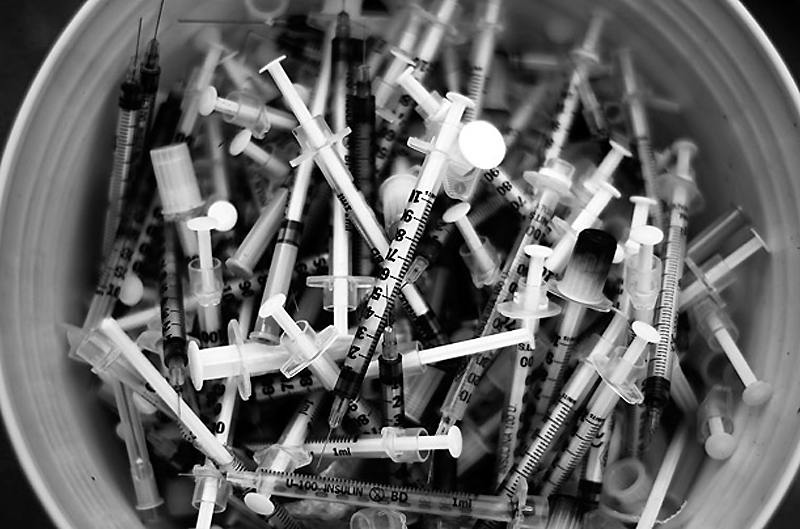 Возбудители инфекций передаются:
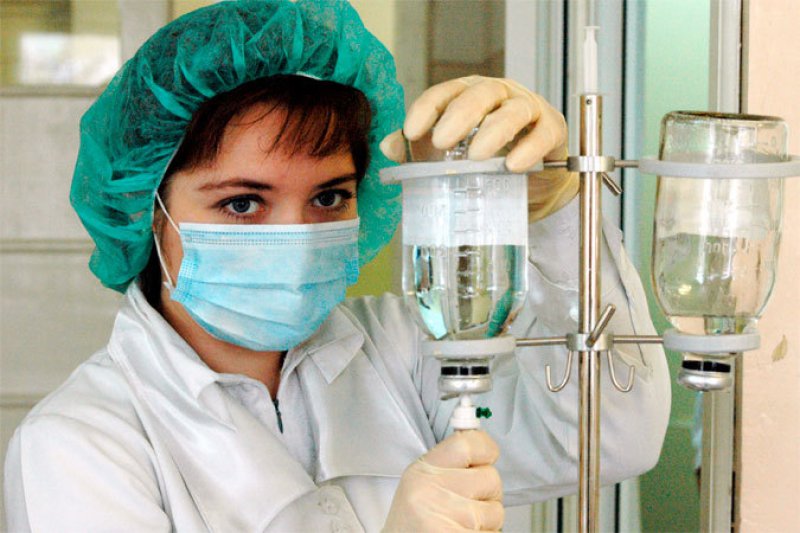 Система мероприятий по профилактике ВБИ
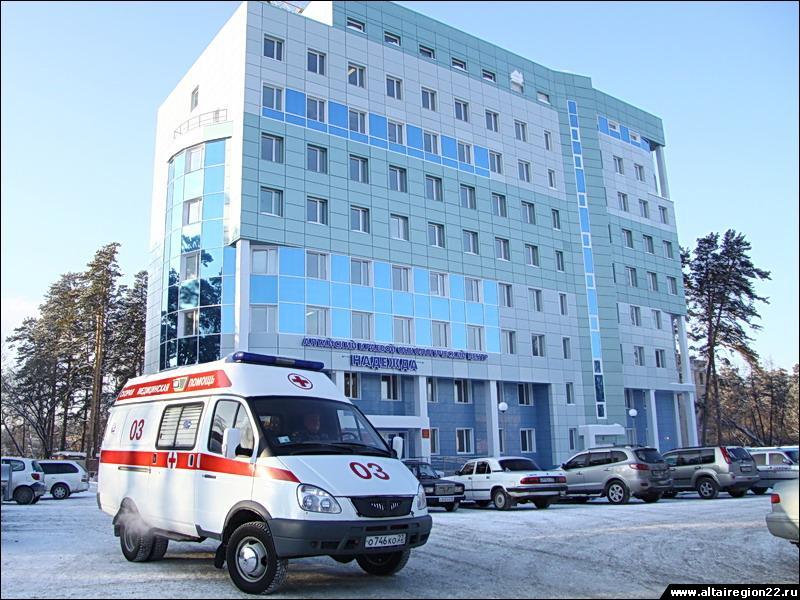 Система мероприятий по профилактике ВБИ
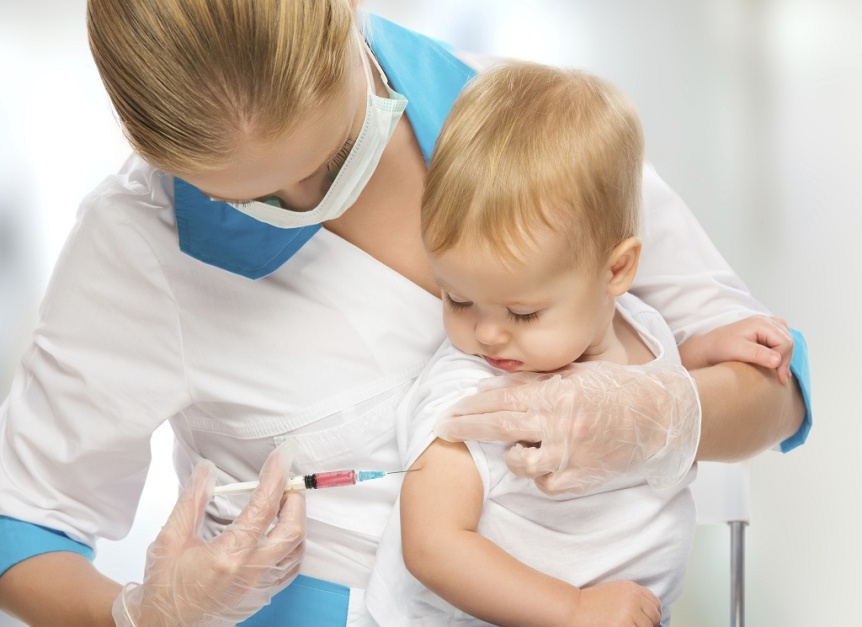 Самые важные способы снижения риска переноса инфекции в лечебном учреждении следующие:
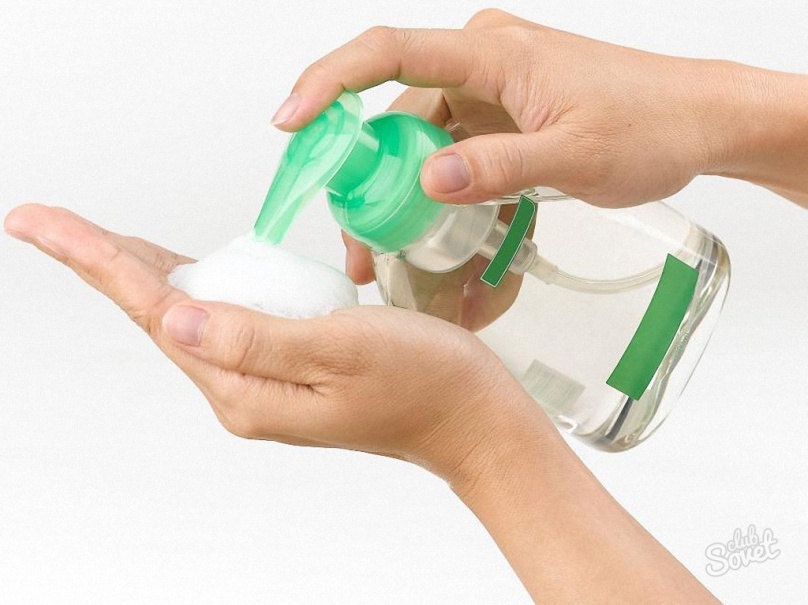 ЗАКЛЮЧЕНИЕ
При выработке принципов контроля инфекции очень важно тщательно изучить все местные потребности и разработать такую программу инфекционного контроля, которая будет учитывать именно местные возможности, особенности данного лечебного учреждения, отделения.
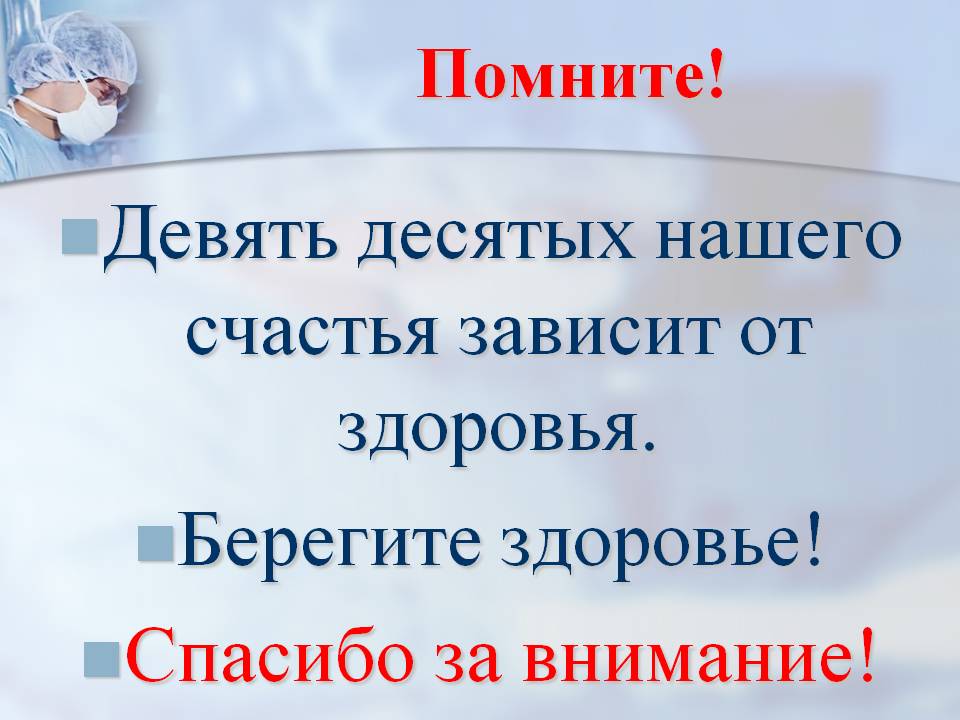